К 75- летию Краснодарского края
Ты был на Кубани?
 А ты побывай.
 Отличные люди,
 Прославленный край!
                                 (В.М. Гончаров)
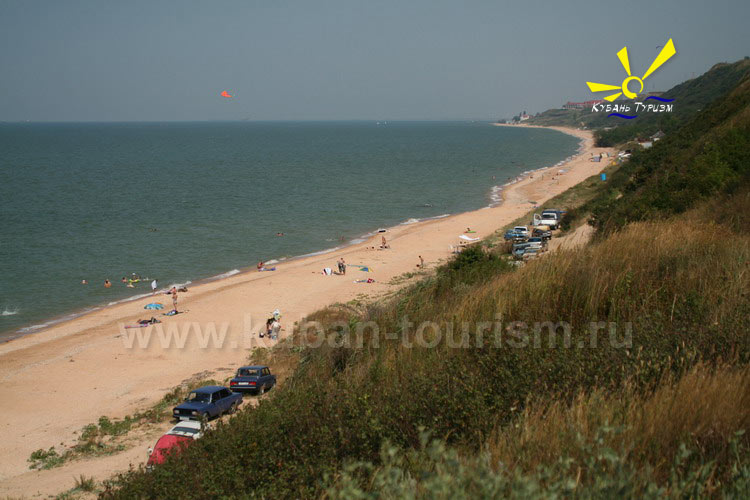 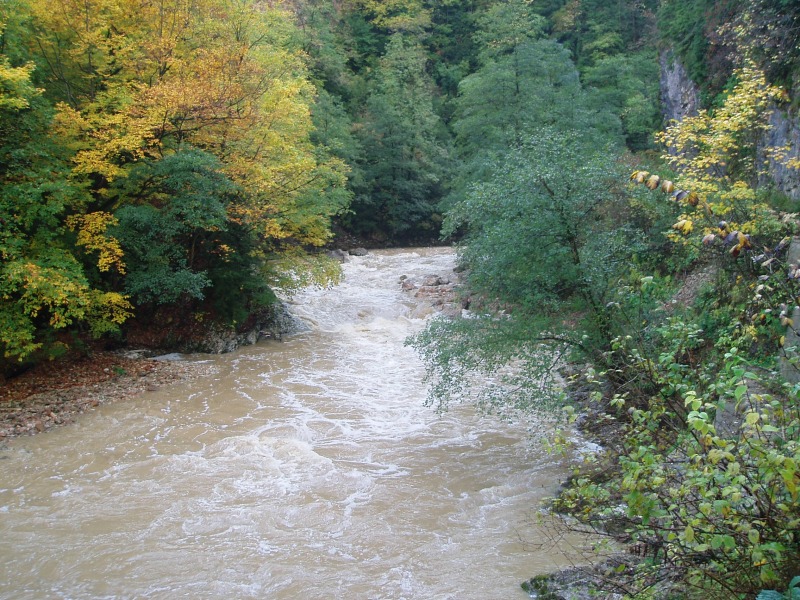 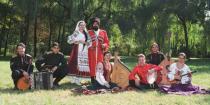 « Краю -75: 
      помним, 
гордимся,                                 
                наследуем!»
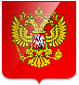 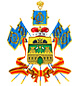 Бедакова  Лариса Андреевна, учитель истории:
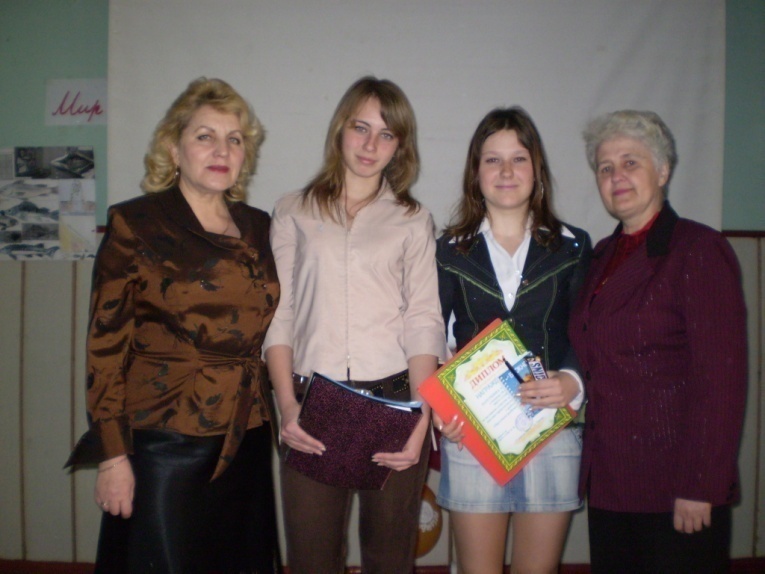 « Назовите полную дату образования Краснодарского края, скажите из какой области он был выделен и в состав какого федерального округа входит в настоящее время?»
Саглай Ирина Владимировна, учитель литературы
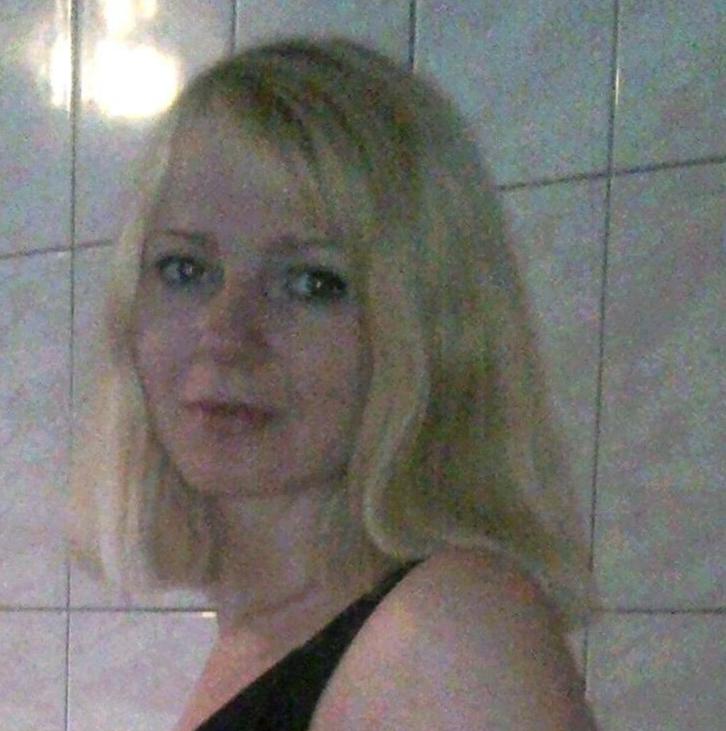 Благодаря  написанной им повести  эта  кубанская станица широко известна во всем мире. Кто этот человек, что за повесть он написал и как она связана с кубанской станицей?
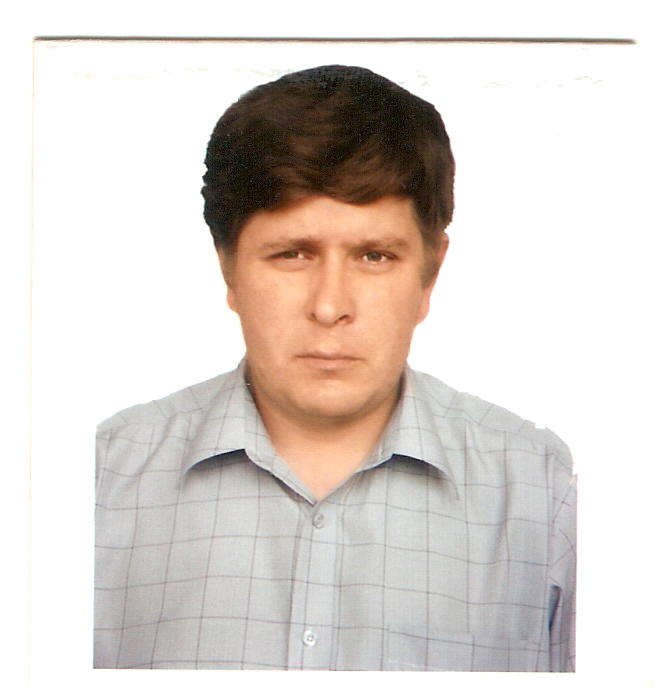 Вирченко  Виталий  Викторович, учитель музыки:
« Этот прославленный коллектив награждён орденом Дружбы Народов, является  лауреатом  государственной премии Украины имени Т. Г. Шевченко, носит почётное звание «Академический. О каком коллективе идет речь, кто является его руководителем? »
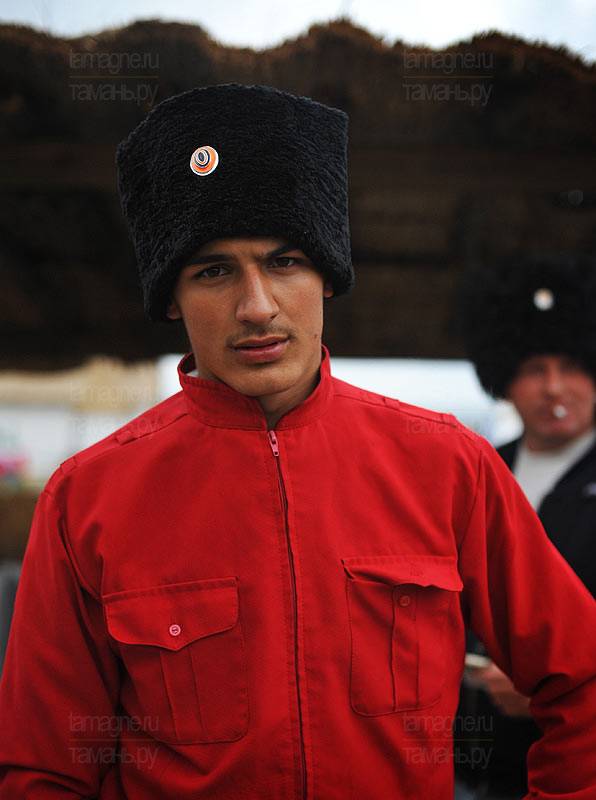 Представитель  казачества:
«Это крупнейший и единственный в своем роде музей под открытым небом, который перенесёт вас на сотни лет в прошлое и позволит почувствовать дух казачества, несгибаемой воли и бескрайней свободы. Свежий и чистый воздух, щебетание птиц, шум моря, красивая казачка, встречающая гостей с хлебом-солью, уютные курени с домоткаными ковриками на полу и старинными прялками в углу». О каком музее идет речь?
Элла  Радифовна  Устаева,  старший научный сотрудник Таманского музейного комплекса:
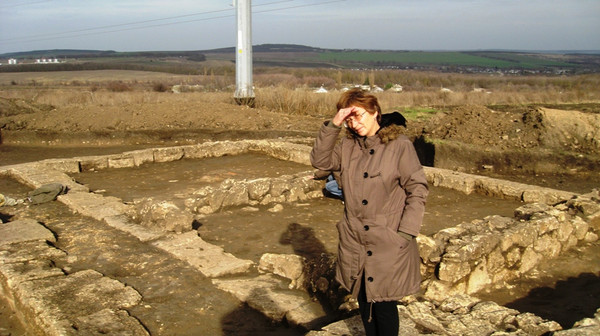 « В каком году и где  высадились на Кубань первые казаки?»
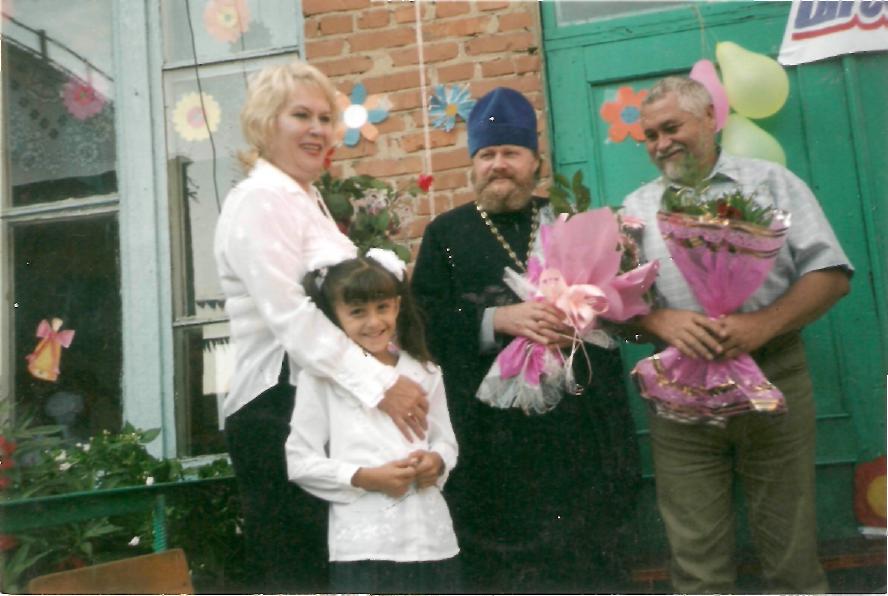 Настоятель Свято-Покровской церкви
Отец Виктор:
« Когда, где и кем была построена на Кубани  первая церковь? Как она называется? »
Учитель биологии  Мартынюк Галина Ивановна:
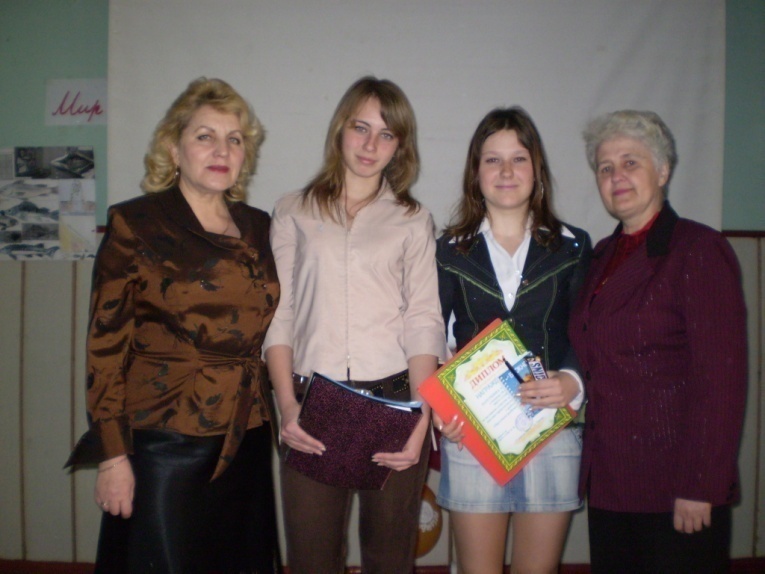 «Символом Кубани является подсолнух. А можете ли вы назвать имя кубанского селекционера, посвятившего свою жизнь выведению его новых сортов?»
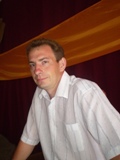 Учитель географии  Бородин Алексей	 Викторович:
«Как называется необычайной жестокости ураган, который часто свирепствует на восточном прибережье Черного моря, в  районе города Новороссийска?»
Учитель физкультуры   Раевский Юрий Александрович:
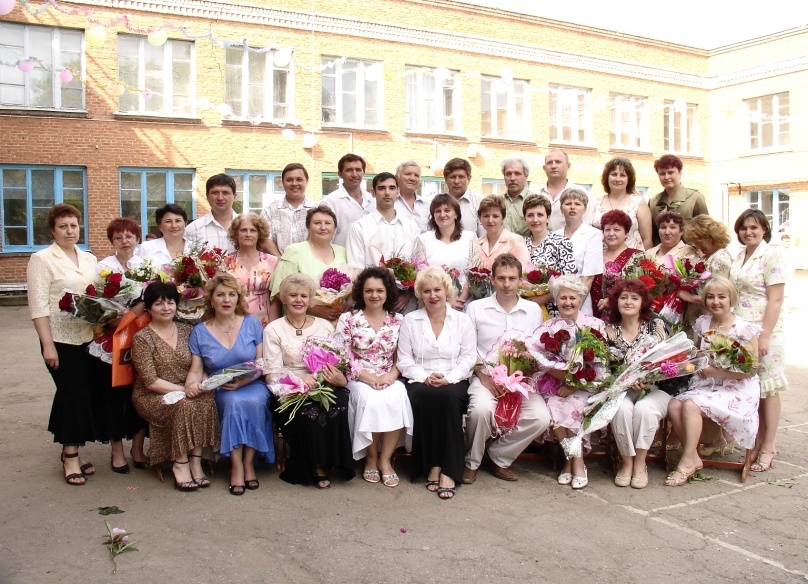 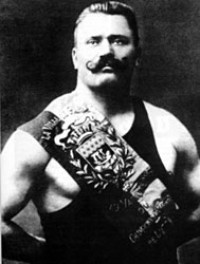 «  Он был умным борцом, и в нем жила ярость Ахиллеса. При этом он был артистичен и умел нравиться публике.  Кто этот  борец – профессионал? Как его имя связано с Кубанью?»
Медсестра Томилина Виктория Ивановна:
«Эта всероссийская здравница -  самое солнечное место на Черноморском побережье Кавказа: среднегодовое число пасмурных дней - 48. Купальный сезон начинается в середине мая и завершается 15 октября. В городе работает более 200 санаториев и пансионатов, которые предлагают около 400 видов лечения водой, грязями и виноградом?   Что это за город?»
Учитель ИЗО Якушенко Татьяна Васильевна:
Что это за сооружение, где оно находится  и для каких целей построено?»
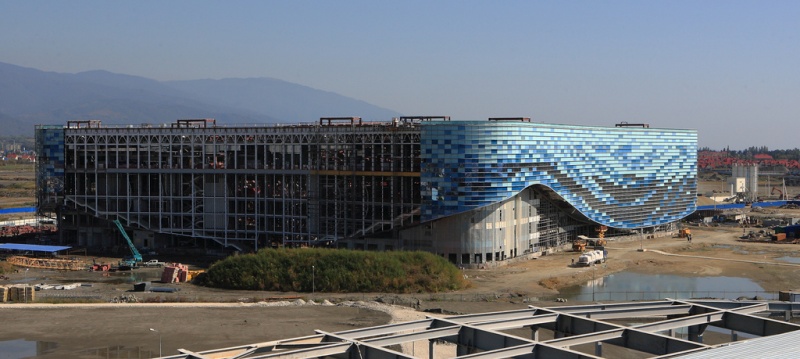 Родительница Шевелева Ирина Владимировна:
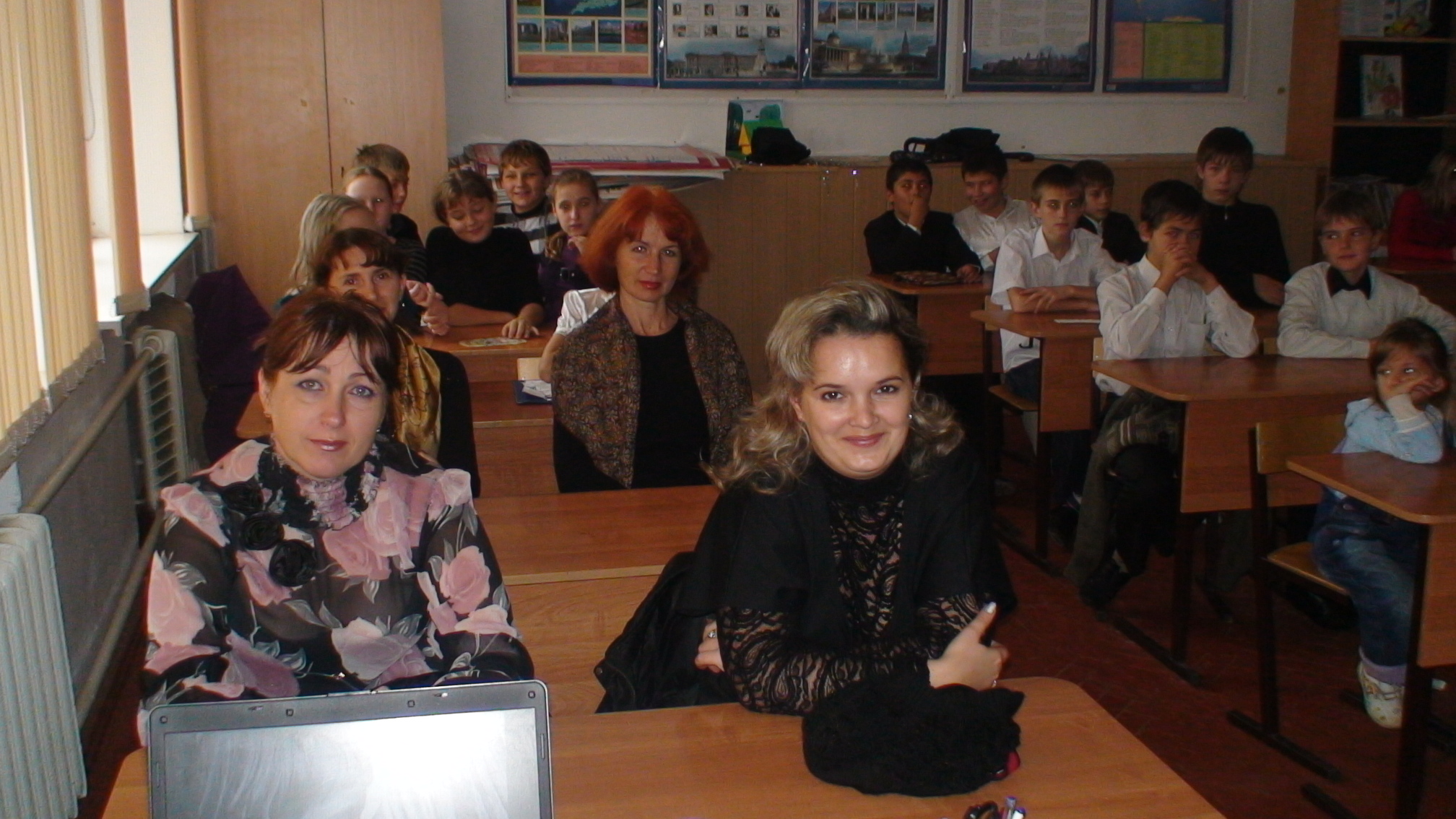 « Среди жителей Кубани есть  четыре отважных покорителя космоса. Назовите их имена».